Egocentric Image Captioning
Contents
Introduction
Objectives
EgoCap Image Captioning Dataset
EgoCap Labelling User Interface
Transformer-based Ego-Captioning Model
Introduction
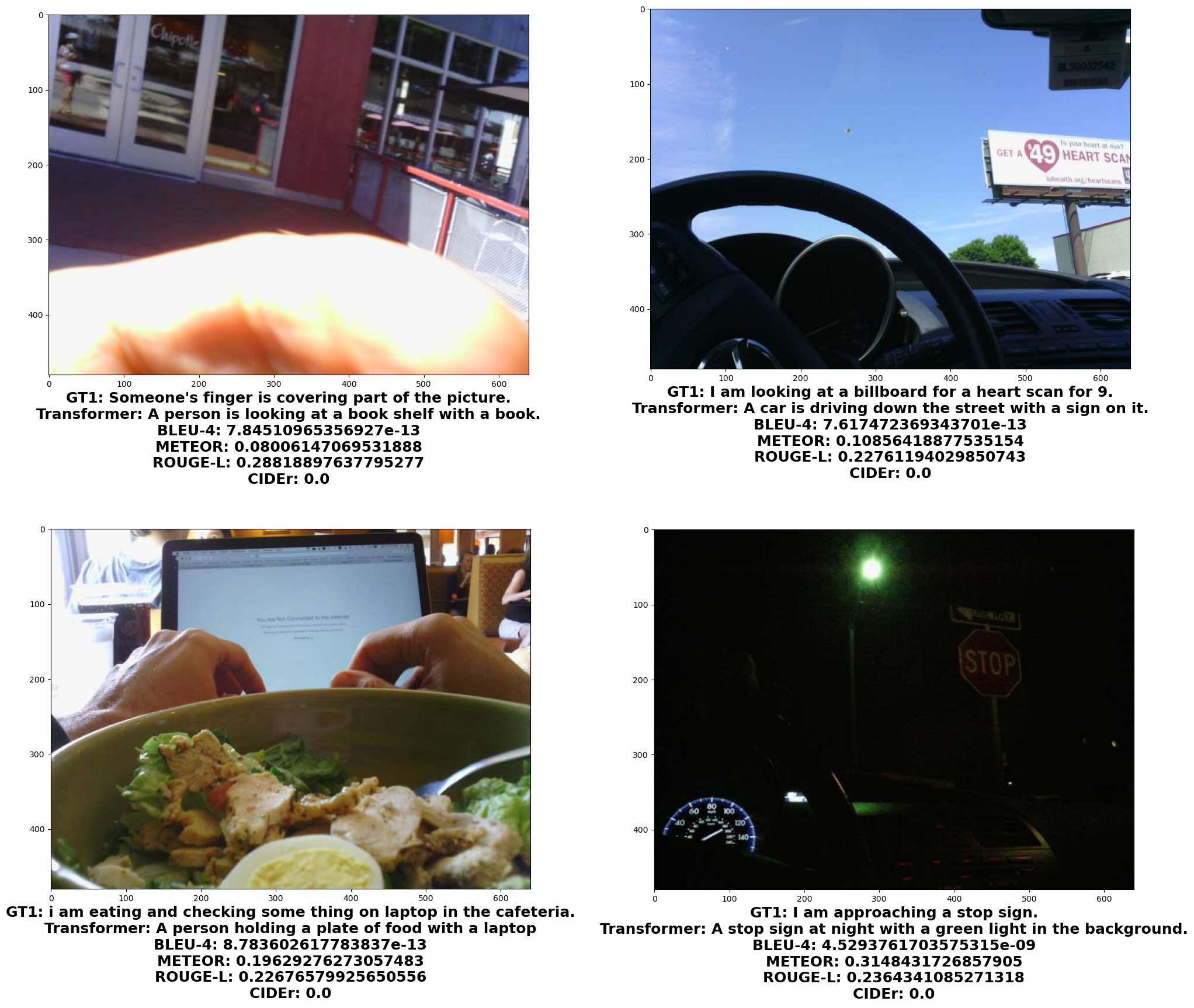 To describe visual data in natural language is importance for event summary, activity recognition, and prediction.

Ego-image captioning is under-explored in 1st-person narrative:
(1) Motion blurs & camera angles
(2) Ego-caption has to infer cameraman’s status which is implicit
(3) Lack of dataset
Objectives
1. Lifelog, event summary, and activity prediction via a body-worn camera
2. An ego-image captioning dataset with (5) ground-truth ego-captions
3. A data-driven ego-visual captioning baseline model
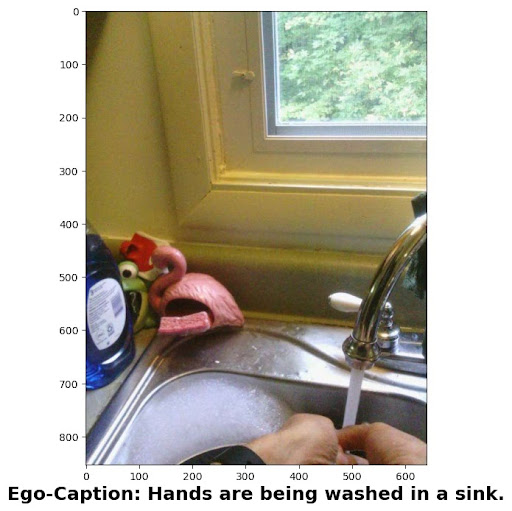 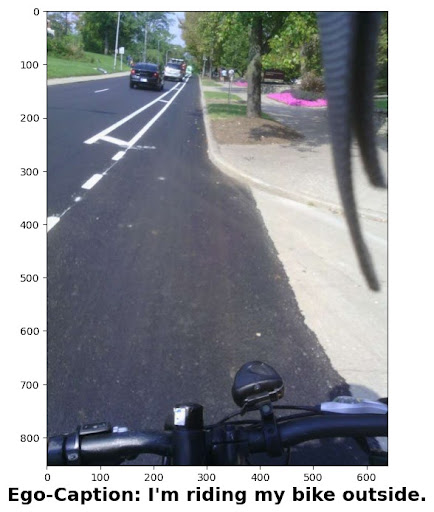 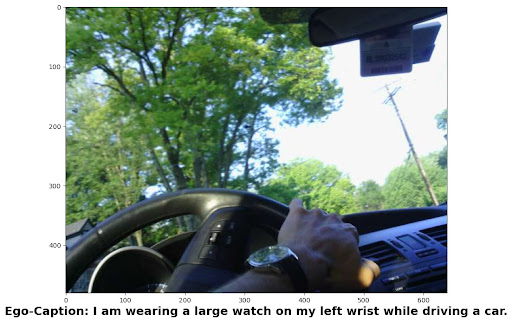 Existing Visual-Semantics Datasets
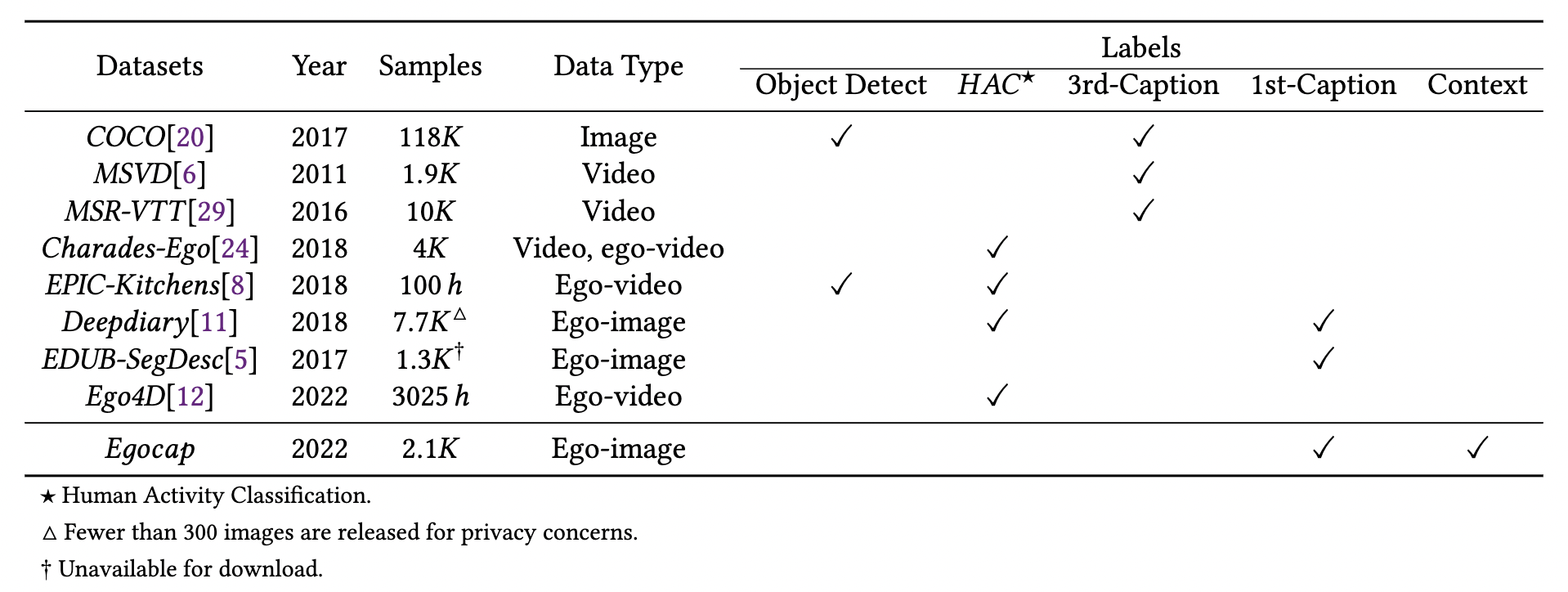 EgoCap Labelling
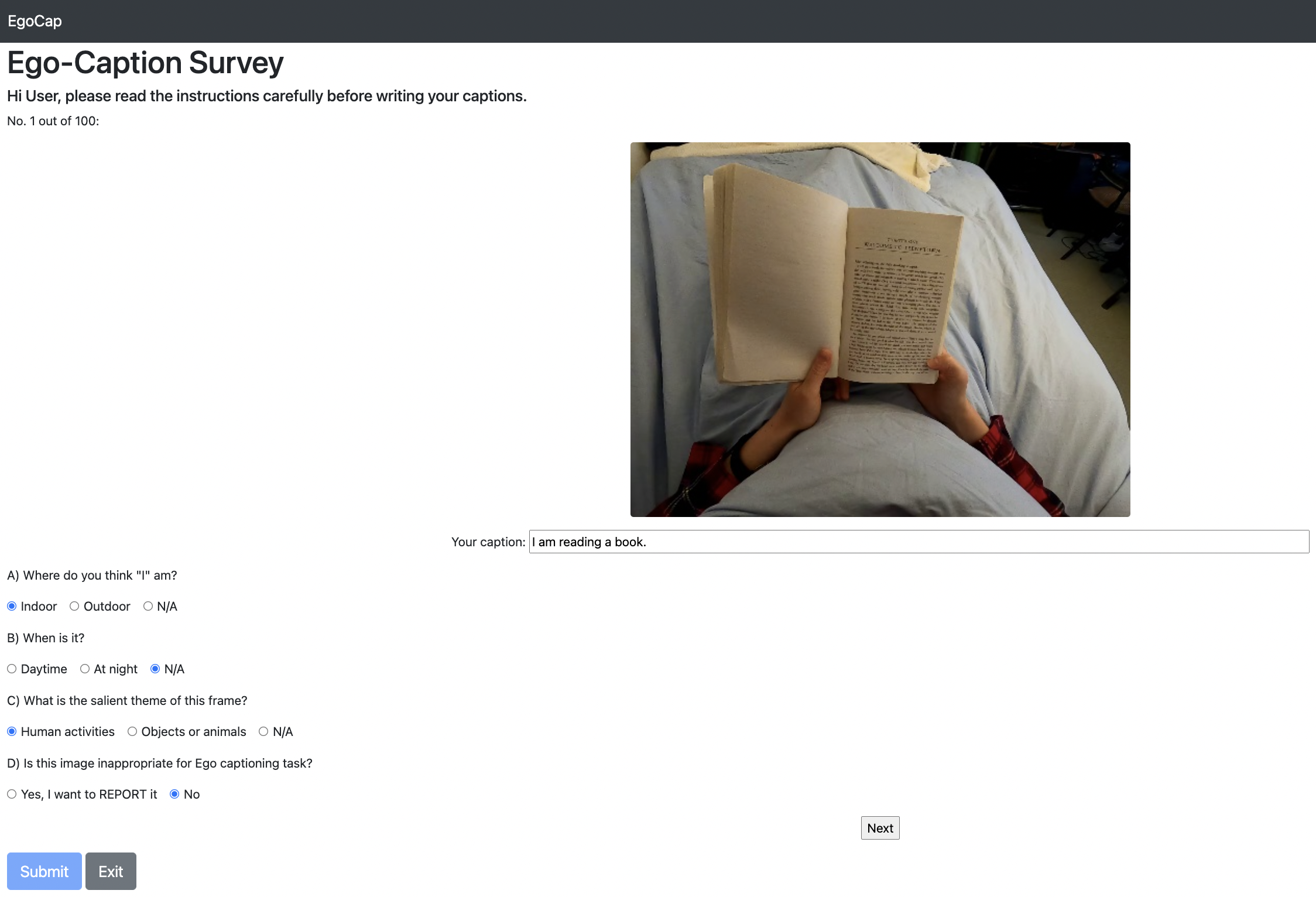 Ego-Image selection criteria and 
Caption Instructions
Daily scenes from angle of a wearable camera; No cinematic, staged, or TV program scenes
No script, no logos
Diversity in object categories and classified human activities

Instructions:
1. Imagine you were the cameraman, use one sentence to describe the scene
2. Focus on your status, activity, environment, and time
EgoCap Transformer
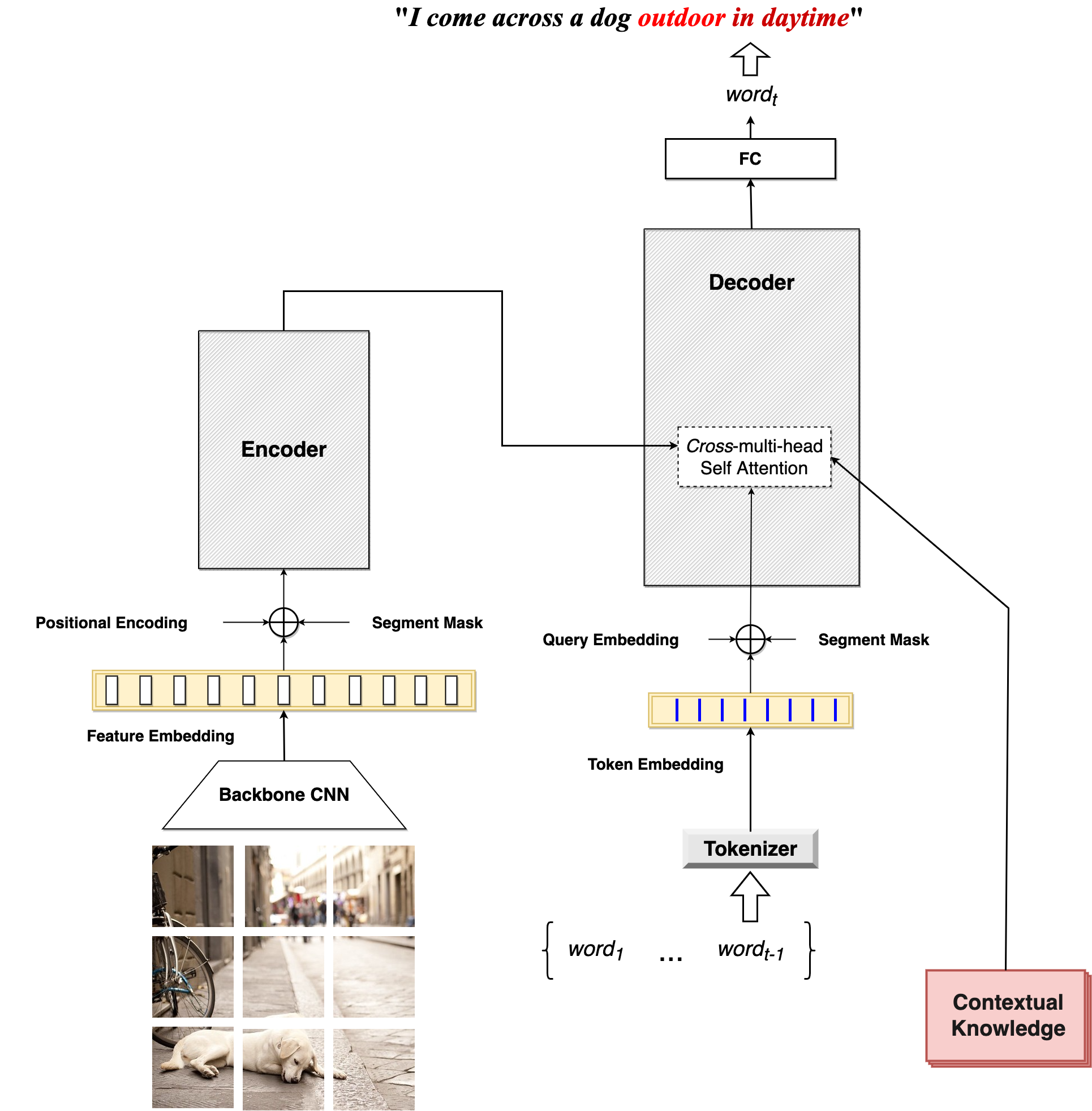 Backbone CNN for visual feature extraction
Vanilla transformer encoder
Transformer decoder with attention among {visual feature, previous words, contextual knowledge}

Weakly labelled contextual knowledge from image classifier
Summary
Ego-captioning is challenged by
Motion blurs, hand occlusion, and weird camera angles
Making implicit inference of cameraman’s status that is outside FOV
Lack of datasets
Create a new dataset for ego-image captioning and contextual tagging
A transformer-based ego-captioning baseline
Foster ego-scene understanding for emergency responses